التمثيلات البيانية بالصور والتمثيلات البانية بالأعمدة
الهدف من الدرس
الهدف من الدرس
_ بعد أن تعرفنا على تصنيف البيانات
(الأشياء) في مجموعات مناسبة هيا بنا تلاميذي الأعزاء نتعرف معاً على قراءة التمثيلات البيانية بالصور والتمثيلات البيانية بالأعمدة

_
التمثيل البياني بالصور
التمثيل بالصور
لاحظنا في الجدول السابق أن كل صورة بيضة تشير وترمز الى عدد معين من البيوض في الحقيقة  .
في المثال السابق كل صورة بيضة تعادل أو ترمز الى
عشرة في الحقيقة وهذه القيمة تختلف من مثال الى آخر تسمى هذه القيمة 0(المفتاح)
تعريف المفتاح:
هو جزء من المثيل البياني بالصور يدل على العدد الذي يمثله كل رمز (صورة)
التمثيل بالأعمدة
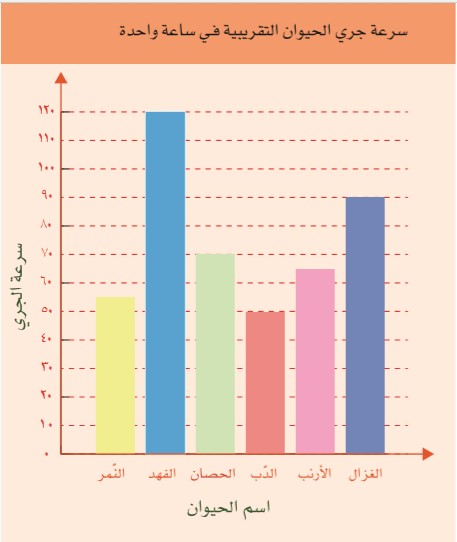 التمثيل بالأعمدة
لاحظنا في جدول الأعمدة السابق أن لكل نوع من الحيوانات عمود يمثله​
وأنه كلما كان العمود أعلى في  الارتفاع  يدل على الزيادة في عمر الحيوان​
يوجد بجانب هذه الأعمدة مؤشر من خلاله نستطيع معرفة ارتفاع كل ​
عامود نسمي هذا المؤشر (المقياس)​
تعريف المقياس​
هو أعداد  تبين عدد الوحدات المستخدمة في التمثيل البياني​
التمثيل بالأعمدة
الإغلاق :
مما سبق تبين لنا تلاميذي ا لأعزاء كيف يمكننا التمثيل البياني بالصور وبالأعمدة والفرق بين المقياس والمفتاح وفي أي تمثيل نستخدم
كل منهما
*
أرجو أن تكونوا قد استفدتم  بالتوفيق والنجاح